স্বাগতম
শিক্ষক পরিচিতি
অরুপ দাস
সহকারী শিক্ষক
সোনাপুর উচ্চ বিদ্যালয়
রাজনগর, মৌলভীবাজার।
মোবাইল : ০১৭১৭৫৪০২৯২
E-mail: 
shobdoghonta@gmail.com
শ্রেণি: নবম-দশম
বিষয়: রসায়ন 
অধ্যায়: ৬ষ্ঠ
সময়: ৫০ মিনিট।
তারিখ:
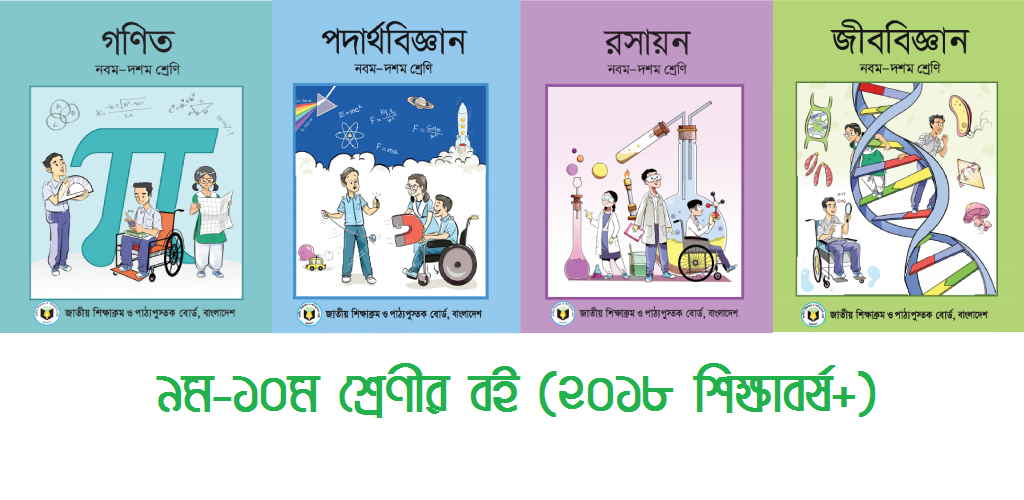 অধ্যায়- ৬ষ্ঠ
মোলের ধারনা ও রাসায়নিক গণনা
সংযুতি কি বলতে পারবে;
কোন যৌগের প্রতিটি মৌলের শতকরা সংযুতি নির্ণয় করতে পারবে;
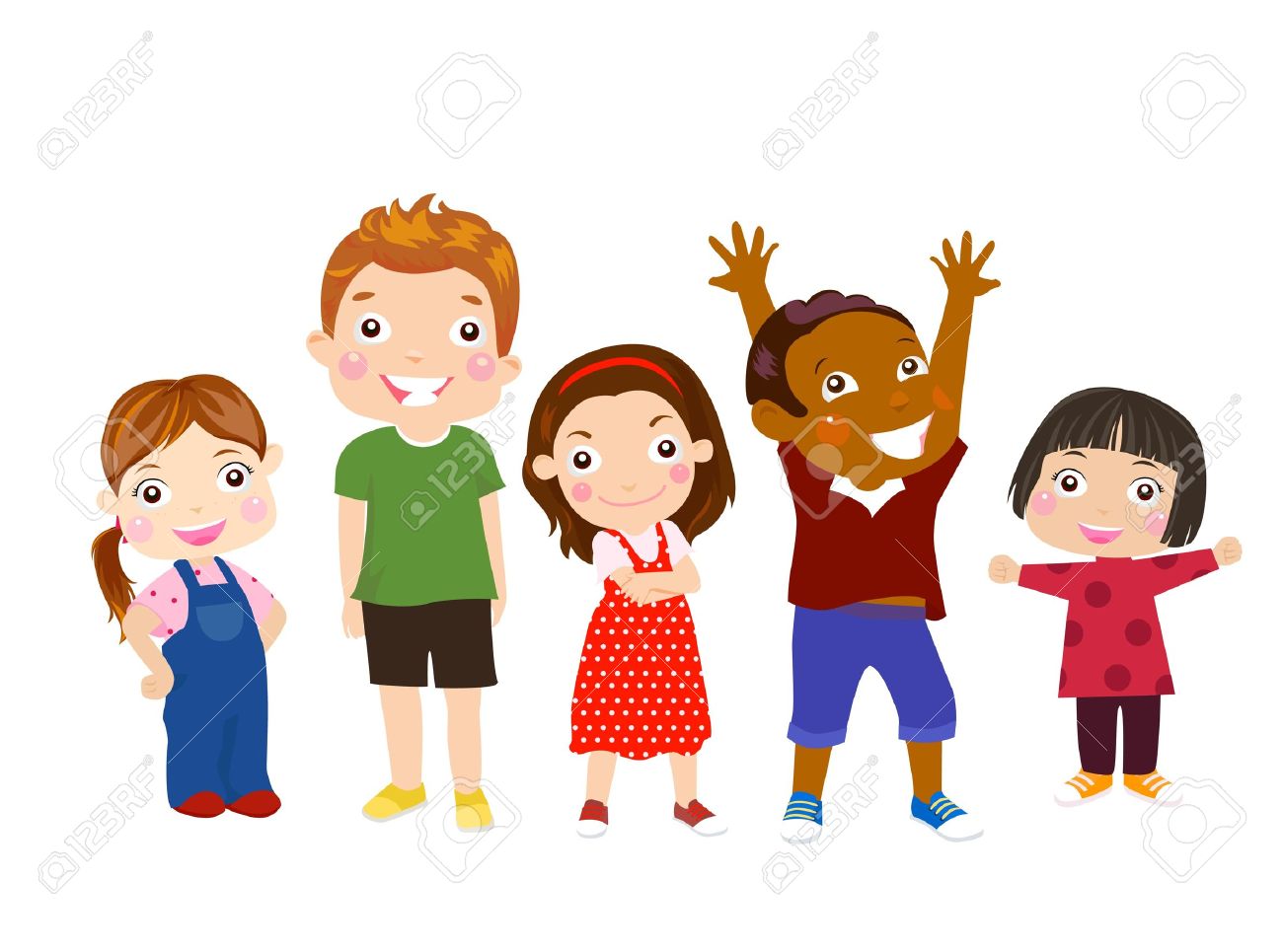 ৬০
সুমি
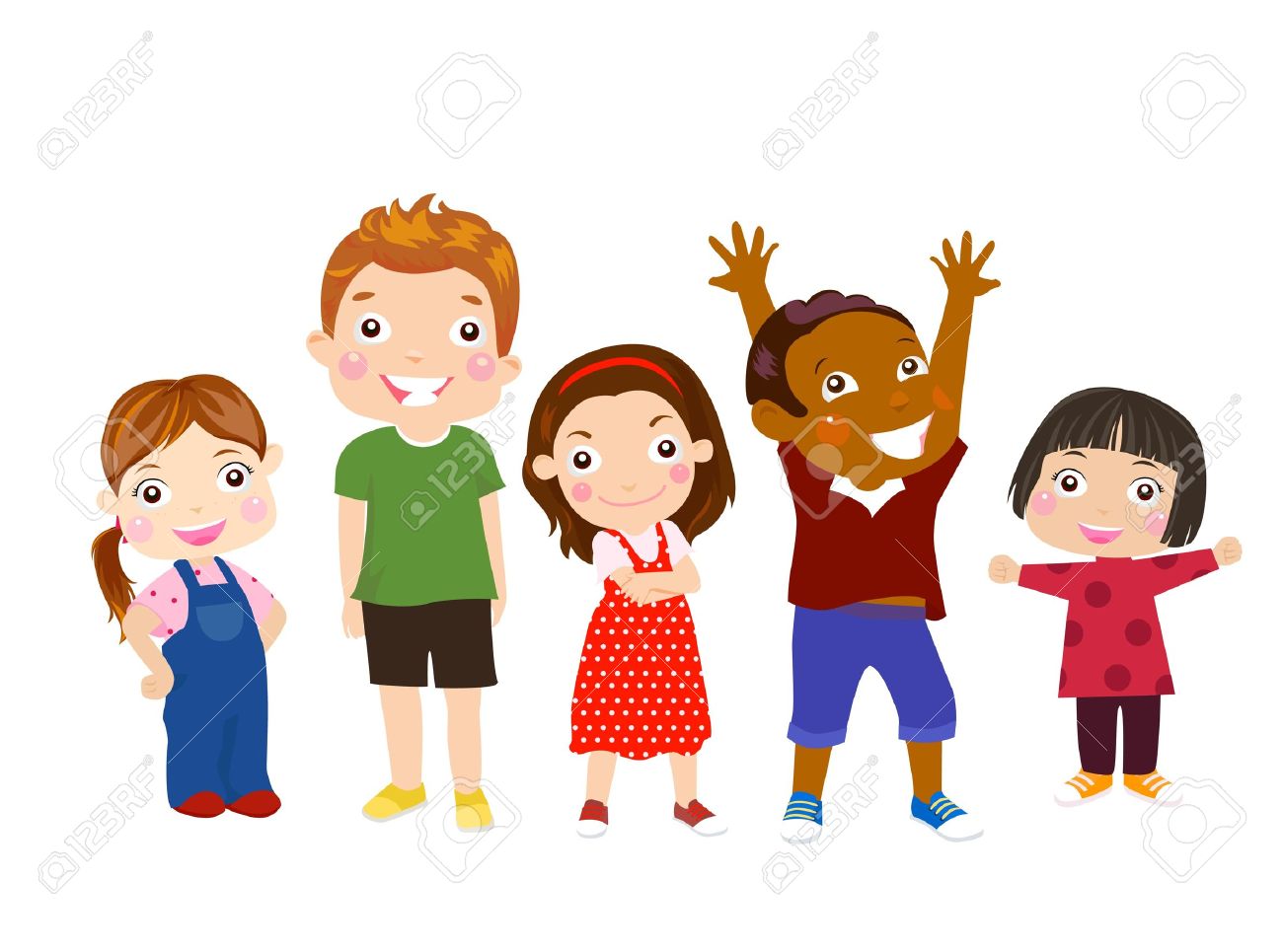 ৫৫
১৫০
রুমি
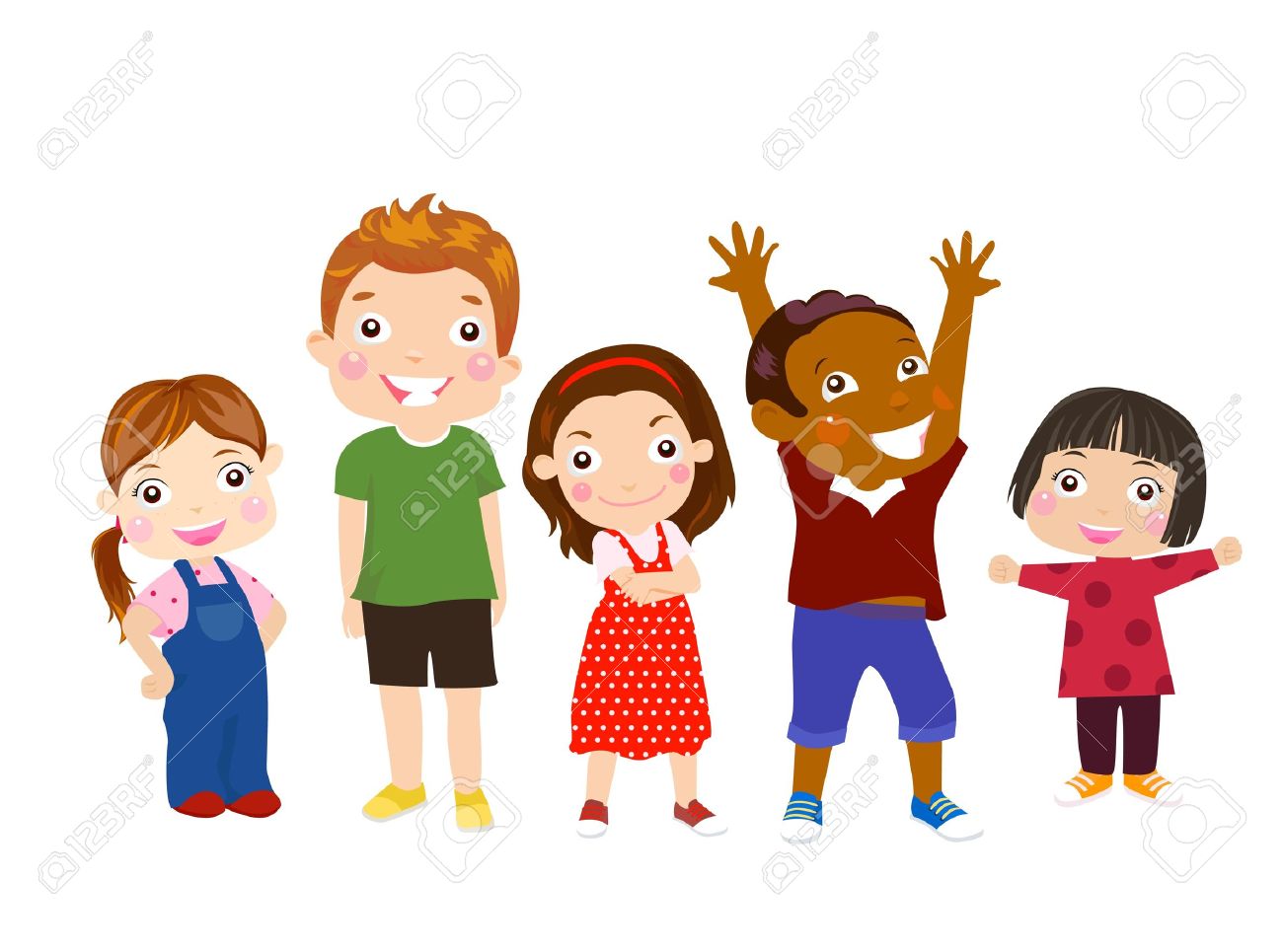 ৩৫
জবা
সংযুতি
যৌগের মোট ভরের মধ্যে কোন নির্দিষ্ট মৌলের শতকরা ভরকে তার সংযুতি বলে
অথবা
কোন যৌগের ১০০ গ্রামের মধ্যে কোন মৌল যত গ্রাম থাকে তাকে ঐ মৌলের শতকরা সংযুতি বলে
O
S
H
?
?
?
কোন যৌগের ১০০ গ্রামের মধ্যে কোন মৌল যত গ্রাম থাকে তাকে ঐ মৌলের শতকরা সংযুতি বলে
১০০
মৌলের পারমানবিক ভর
পরমাণুর সংখ্যা
কোন যৌগে  একটি মৌলের শতকরা সংযুতি    =
যৌগের আণবিক ভর
কি কি বিষয়  প্রয়োজন ?
১
২
2
H
1
S
৩
O
4
শতকরা সংযুতি বের করতে কি কি বিষয় জানা প্রয়োজন ?
যৌগের আণবিক সংকেত জানতে হবে বা বের করতে হবে
১
যৌগে অবস্থিত মৌলসমূহের পারমানবিক ভর জানতে হবে
২
৩
যৌগের আণবিক ভর বের করতে হবে
৪
যৌগে অবস্থিত মৌলসমূহের পরমানুর সংখ্যা বের করতে হবে
হাইড্রোজেন ক্লোরাইড গ্যাসের প্রত্যেকটি মৌলের শতকরা সংযুতি নির্ণয় কর ।
আমরা জানি , হাইড্রোজেন ক্লোরাইড গ্যাসের আণবিক সংকেত  =  HCl
হাইড্রোজেনের  পারমানবিক ভর  =  1
ক্লোরিনের পারমানবিক ভর  =  35.5
১০০
আমরা জানি , 
কোন যৌগে  একটি মৌলের শতকরা সংযুতি   =
মৌলের পারমানবিক ভর
পরমাণুর সংখ্যা
যৌগের আণবিক ভর
=
=
কপার সালফেট যৌগের প্রত্যেকটি মৌলের শতকরা সংযুতি নির্ণয় কর ।
সালফারের পারমানবিক ভর  =  32
কপারের পারমানবিক ভর  =  63.5
অক্সিজেনের পারমানবিক ভর  =  16
১০০
আমরা জানি , 
কোন যৌগে  একটি মৌলের শতকরা সংযুতি   =
মৌলের পারমানবিক ভর
পরমাণুর সংখ্যা
যৌগের আণবিক ভর
=
=
=
ধন্যবাদ